연결리스트
노드
public class LinkedList {
    private static class Node {
        private Object data;
        private Node next;
        private Node(Object data) {
            this.data = data;
            next = null;
        }
        public String toString(){
            return String.valueOf(this.data);
        }
    }
    private Node head = new Node(null);
    private Node tail = new Node(null);
    private int size = 0;

    public int size() { return size; }

    public void add(Object input) { }

    public String toString() {
        String str = "[";
        return str;
    }
…
데이터 필드와 링크 필드를 갖는 클래스
data
next
Node
Data Field
Link Field
연결리스트
Tail
size
Head
4
10
null
null
20
30
40
null
연결리스트 구현하기 – 처음 노드 추가
Tail
size
Head
1
10
null
public void add(Object input) {
    Node newNode = new Node(input);
    if(head.next == null) {
        head.next = newNode;
        tail.next = newNode;
    }else {
        tail.next.next = newNode;
        tail.next = newNode;
    }
    size++;
}
null
null
연결리스트 구현하기 – 노드 추가
Tail
size
Head
4
newNode
2
1
10
null
null
20
30
40
50
null
public void add(Object input) {
    Node newNode = new Node(input);
    if(head.next == null) {
        head.next = newNode;
        tail.next = newNode;
    }else {
        tail.next.next = newNode;
        tail.next = newNode;
    }
    size++;
}
연결리스트 구현하기 – 노드 리스트 출력
public String toString() {
    Node node = head.next;
    if(node == null) {
        return "[]";
    }
    String str = "[";
    while(node != null) {
        str += node.toString();
        if(node != tail.next) {
            str += ", ";
        }
        node = node.next;
    }
    str += "]";
    return str;
}
public Node get(int index) {
    Node node = head.next;
    for(int i=0; node!=null; i++) {
        if(index == i) {
            break;
        }else {
            node = node.next;
        }
    }
    return node;
}
연결리스트 구현하기 – 노드 삭제
Tail
size
Head
5
delete index 2 node
10
public Node delete(int position) {
    Node curNode = get(position);
    if(curNode == null) {
        throw new RuntimeException("잘 못된 삭제 위치입니다.");
    }else {
        if(position==0) {
            head.next = curNode.next;
        }else {
            Node prevNode = get(position-1);
            prevNode.next = curNode.next;
            if(tail.next == curNode) {
                tail.next = prevNode;
            }
        }
        size--;
    }
    return curNode;
}
null
null
20
30
40
50
null
index위치의 노드의 next를 index위치 전 노드의 next에 저장
0번위치와 마지막 위치 삭제를 고려해야 함
연결리스트 구현하기 – 노드 삽입
size
Head
Tail
4
prevNode
curNode
10
public Node insert(Object data, int position) {
    Node newNode = new Node(data);
    Node curNode = get(position);
    if(curNode == null) {
        throw new RuntimeException("잘 못된 삽입 위치입니다.");
    }else {
        if(position==0) {
            newNode.next = head.next;
            head.next = newNode;
        }else {
            Node prevNode = get(position-1);
            newNode.next = prevNode.next;
            prevNode.next = newNode;
        }
        size++;
    }
    return newNode;
}
null
null
20
30
40
50
null
1
2
newNode
delete & insert
public Node delete(int position) {
    Node curNode = get(position);
    if(curNode == null) {
        throw new RuntimeException("잘 못된 삭제 위치입니다.");
    }else {
        if(position==0) {
            head.next = curNode.next;
        }else {
            Node prevNode = get(position-1);
            prevNode.next = curNode.next;
            if(tail.next == curNode) {
                tail.next = prevNode;
            }
        }
        size--;
    }
    return curNode;
}
public Node insert(Object data, int position) {
    Node newNode = new Node(data);
    Node curNode = get(position);
    if(curNode == null) {
        throw new RuntimeException("잘 못된 삽입 위치입니다.");
    }else {
        if(position==0) {
            newNode.next = head.next;
            head.next = newNode;
        }else {
            Node prevNode = get(position-1);
            newNode.next = prevNode.next;
            prevNode.next = newNode;
        }
        size++;
    }
    return newNode;
}
테스트 코드
public static void main(String[] args) {
    LinkedList numbers = new LinkedList();
    numbers.add(10);
    numbers.add(20);
    numbers.add(30);
    numbers.add(40);
    System.out.println(numbers);
    System.out.println(numbers.get(0));
    System.out.println(numbers.get(1));
    System.out.println(numbers.get(4));
    System.out.println(numbers.delete(1));
    System.out.println(numbers);
    System.out.println(numbers.delete(0));
    System.out.println(numbers);
    try {
        System.out.println(numbers.delete(2));
    }catch(RuntimeException e) {
        System.out.println(e.getMessage());
    }
    System.out.println(numbers);
    System.out.println(numbers.insert(60, 0));
    System.out.println(numbers);
    System.out.println(numbers.insert(70, 1));
    System.out.println(numbers);
    try {
        System.out.println(numbers.insert(70, 5));
    }catch(RuntimeException e) {
        System.out.println(e.getMessage());
    }
    System.out.println(numbers);
}
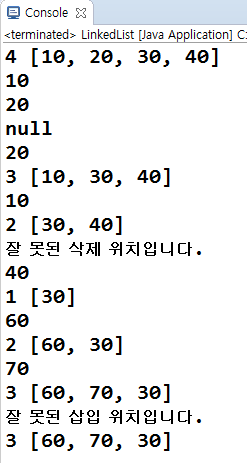